Didaktika organické chemie
Milada Teplá
Petr Distler
Jak efektivně učit?
Didaktické zásady vs Teorie učení
J. A. Komenský, Analytická didaktika, 1646

Učitel, nechť neučí, kolik sám může učiti, nýbrž kolik může žák pochopiti 
-       Vždy postupně nikdy krokem 
-       Všemu, čemu se musíme učiti, nechť se učíme vlastní prací 
-       Vše vlastními smysly, vždy a rozmanitě 
-       Všemu se vyučuje a učí příklady, ukázkami a cvičeními 
-        Nechť se vyučuje a učí: Nečetným před četným. Krátkým před obšírným. Jednoduchým před složenými. Obecným před zvláštními. Blízkým před odlehlejšími
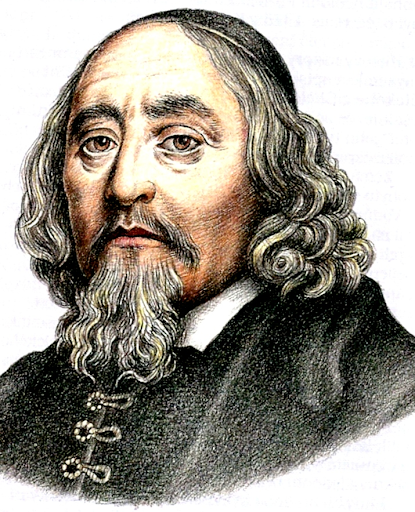 Zásada uvědomělosti – Ž chápe smysl učení
Zásada systematičnosti – U logicky uspořádané
Zásada postupnosti – Od jednoduššího ke složitějšímu
Zásada názornosti – konkretizace, zapojení více smyslů
Zásada spojení teorie s praxí
Zásada přiměřenosti
Zásada vědeckosti
Zásada trvalosti – trvalé osvojení
Zásada individuálního přístupu k žákům 
Zásada komplexního rozvoje žákovy osobnosti
Zásada zpětné vazby a hodnocení
Teorie učení
Paměť (Krátkodobá /Dlouhodobá paměť)
Křivka pozornosti
Křivka zapomínání
Fáze výuky
(Upraveno podle K. Duschinská a R. High – Pedagogické dovednosti)
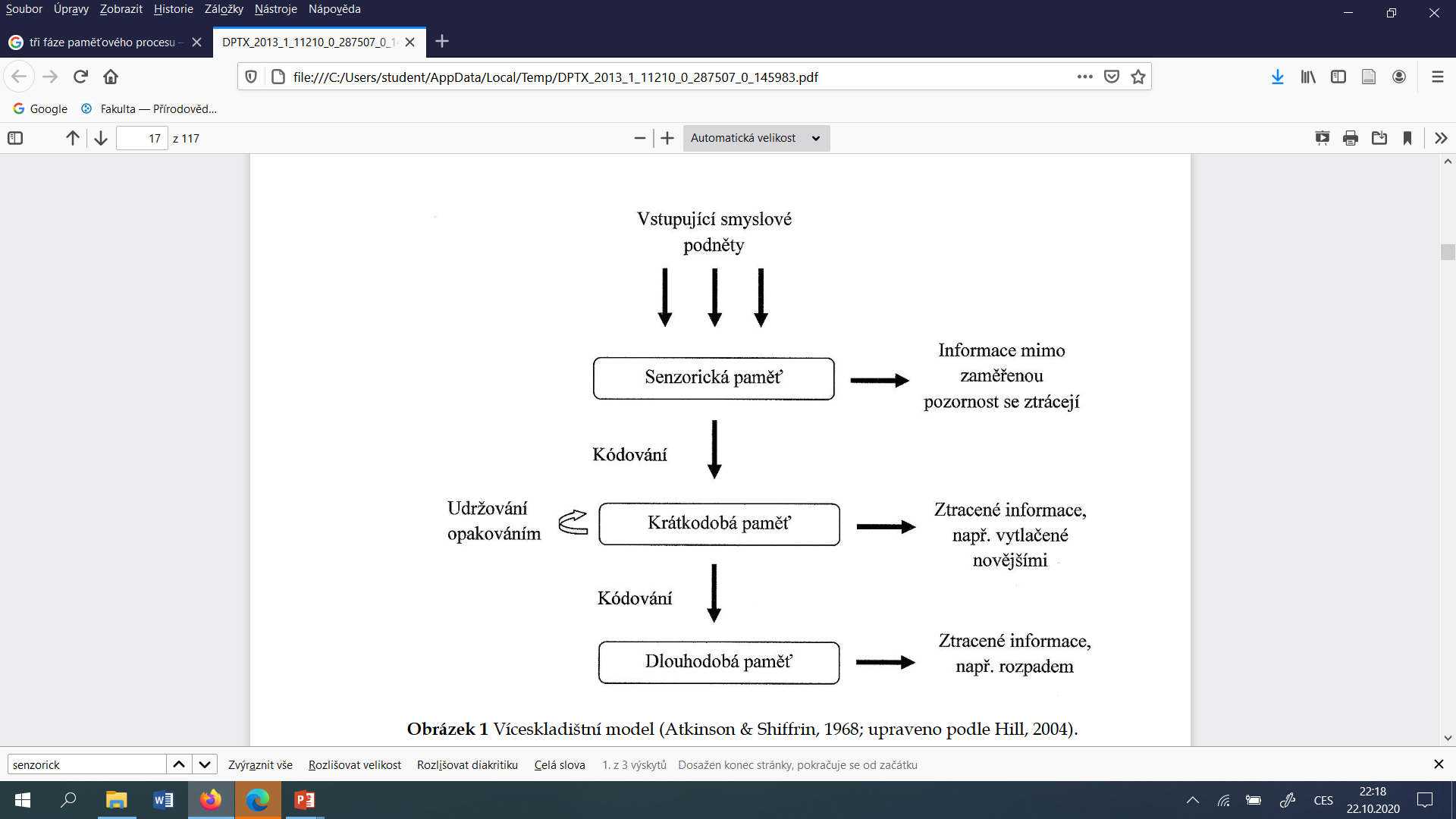 Zájem
Paměť
Pozornost!!!
Opakování!!!
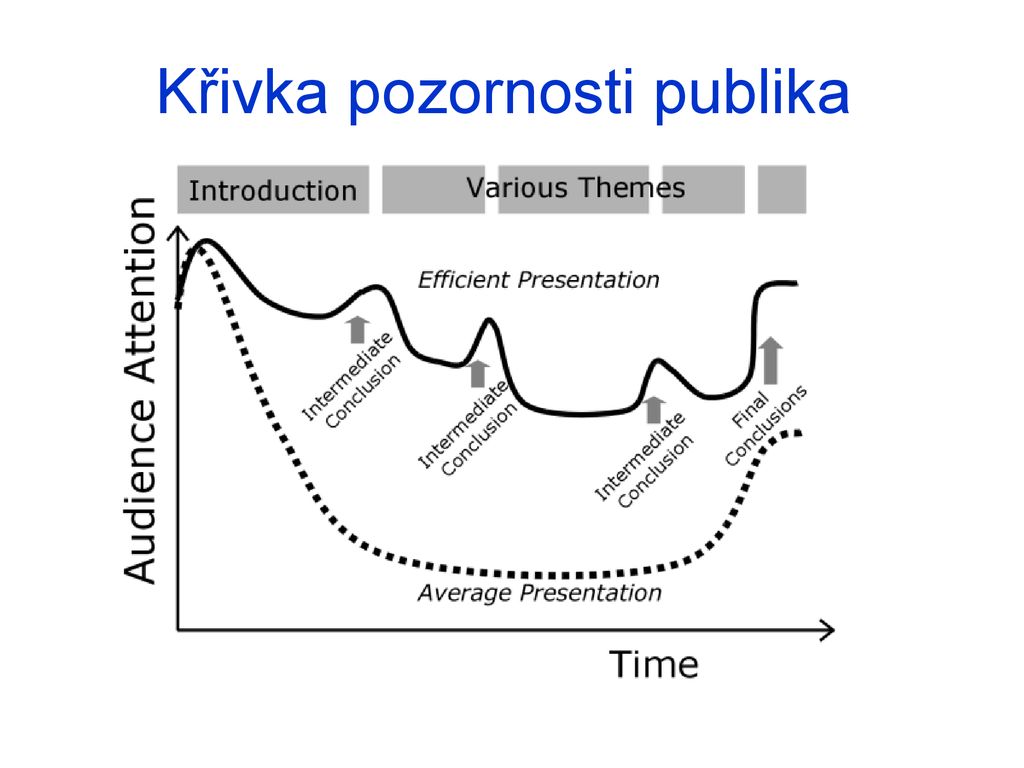 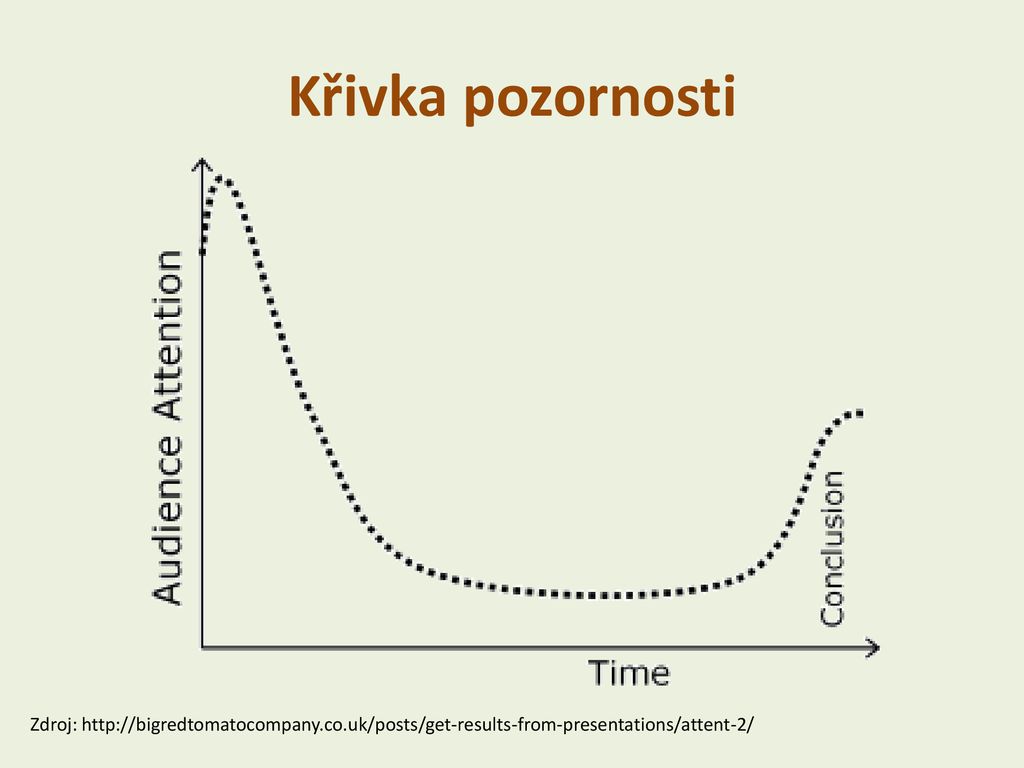 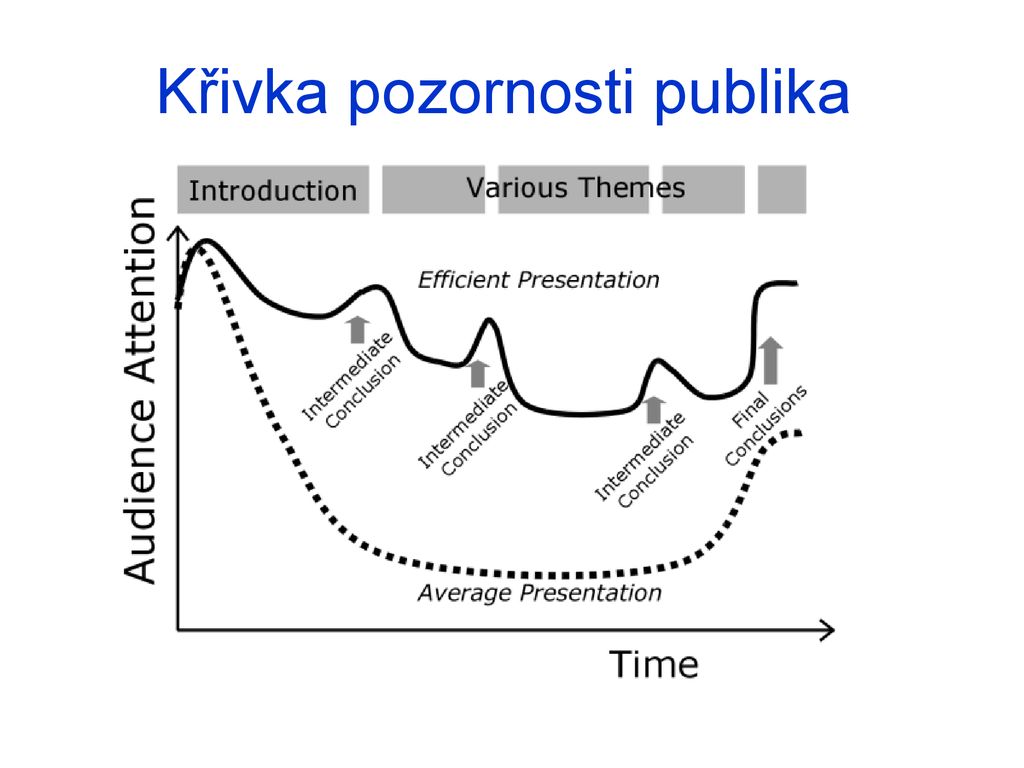 Křivka zapomínání
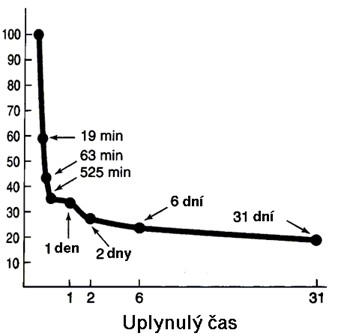 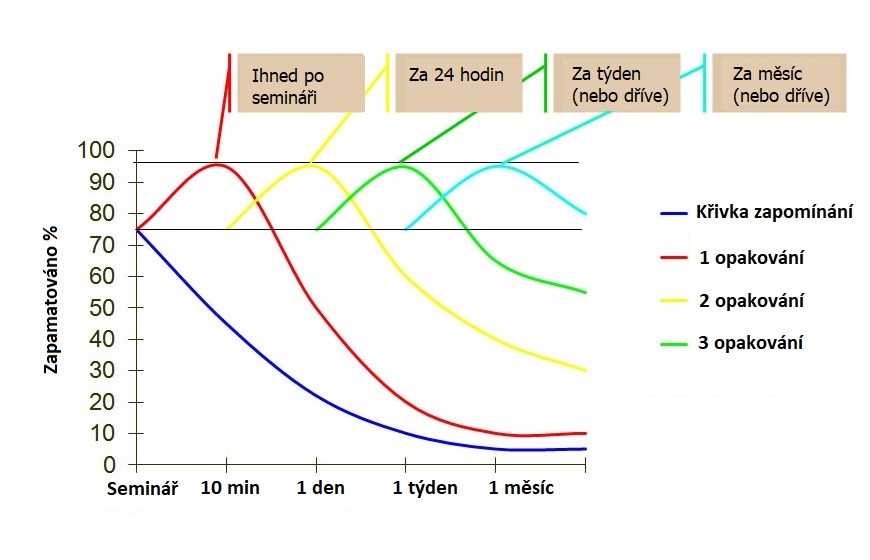 Jak zvýšit kapacitu krátkodobé paměti?
Nepřetěžovat (rozdělit do menších celků) – omezená kapacita
Návaznost na vstupní informace 
Nutnost opakování
Jednoduchost
Jak zvýšit kapacitu dlouhodobé paměti?
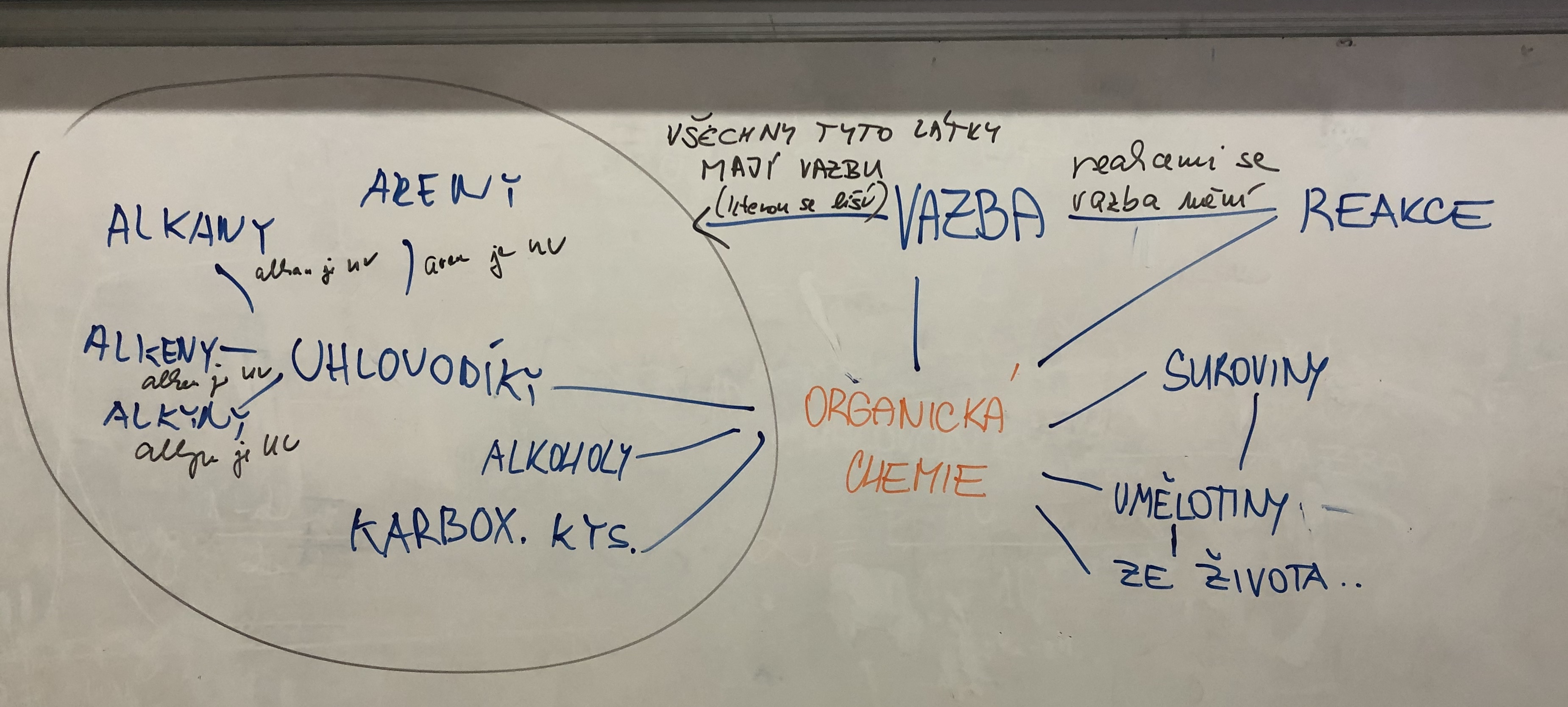 Učení v souvislostech 
(myšlenkové mapy)

Mnemotechnické pomůcky

Teorie duálního kódování 
(zrak / sluch)
Multisenzorické učení 
(zrak / sluch / význam)

Aktivní (zkušenostní) vyučování
https://www.youtube.com/watch?v=uHeTQLNFTgU&t=12s&fbclid=IwAR3-O4qoSrFFi7ivzMRPh8Hg6QcpR2Wq9Ft5P1Cl5rUNqJUo7be1uTJKp6w

https://www.youtube.com/watch?v=5DGwOJXSxqg

https://www.youtube.com/watch?v=LQmTKxI4Wn4

https://www.youtube.com/watch?v=B_zD3NxSsD8&fbclid=IwAR3BKf0ReZ6k2TBVbSMb_OLQoNj0JpOAwTr6zqOywrTyEhHRN4vX-PGBuD4